ODFW Update: Habitat Division Activities of InterestDavia Palmeri, Acting Land Program ManagerSarah Reif, Habitat Division Administrator
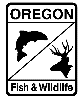 Private Forest Accord Grant Program opens in November
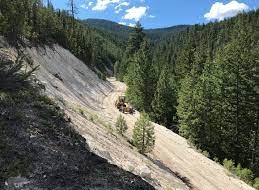 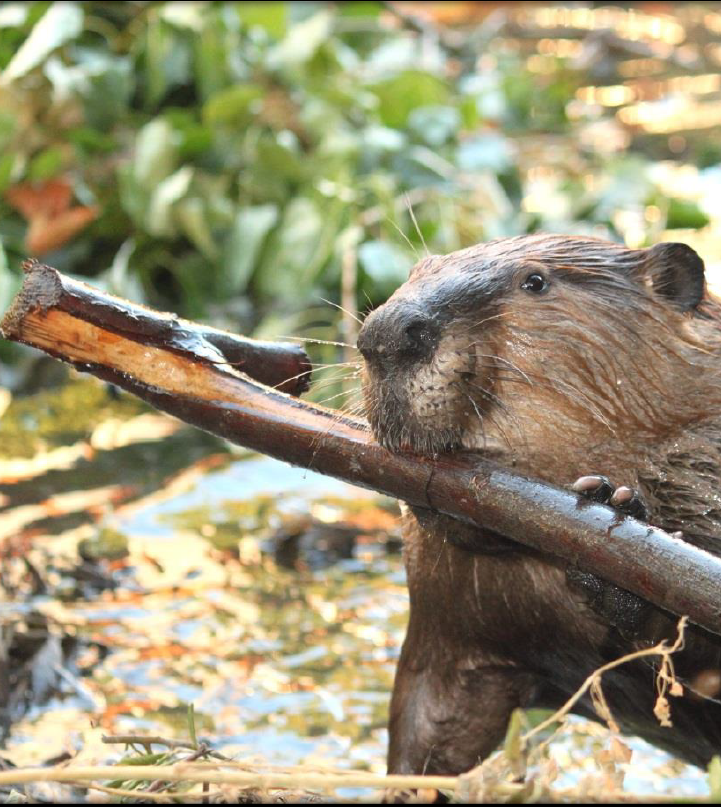 $10 million in funding available for projects affecting covered species

OACD Webinar in November 

Contact Andy Spyrka to RSVP  andrew.j.spyrka@odfw.oregon.gov
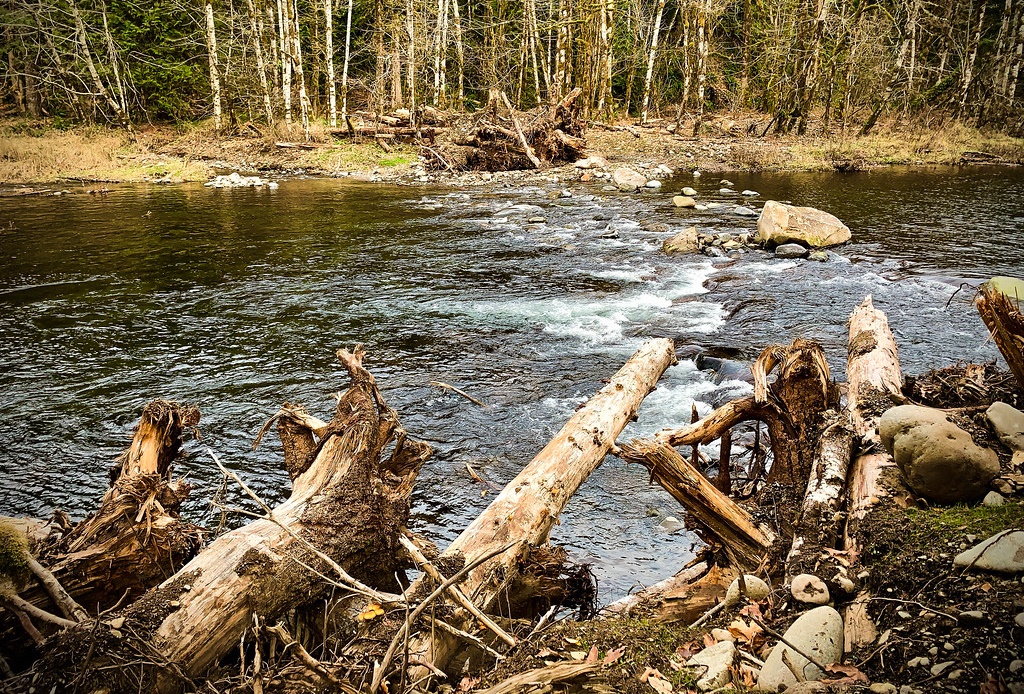 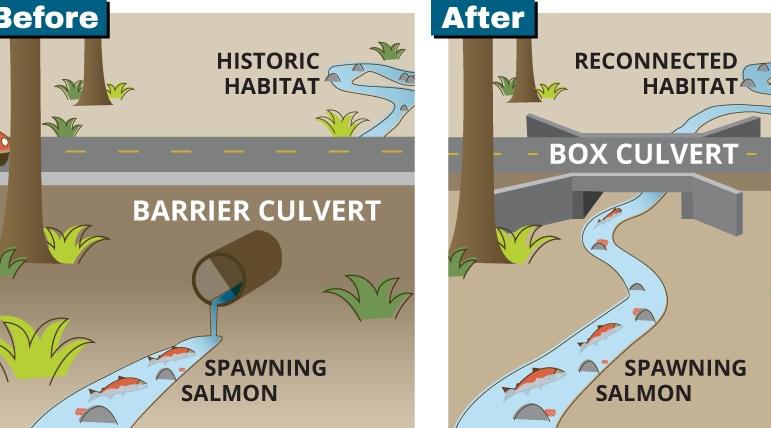 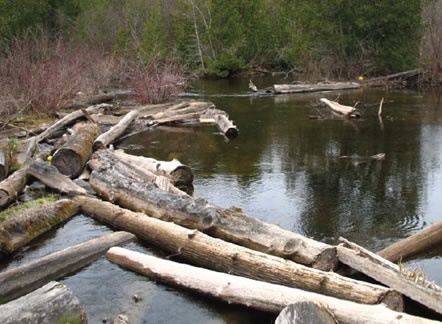 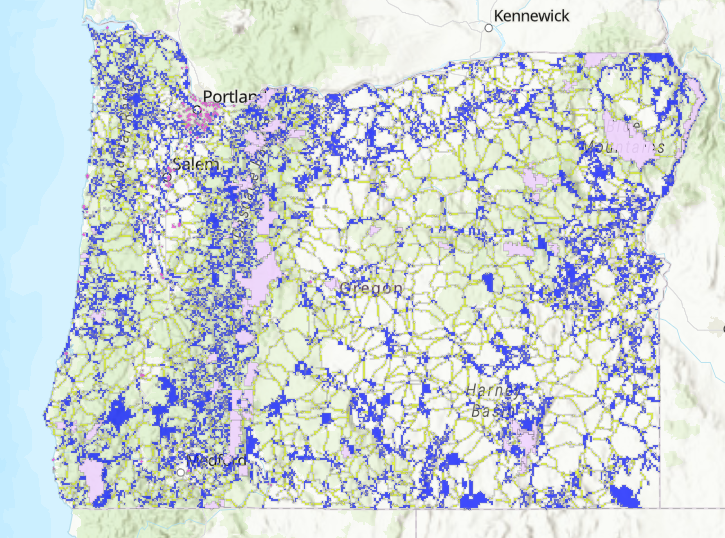 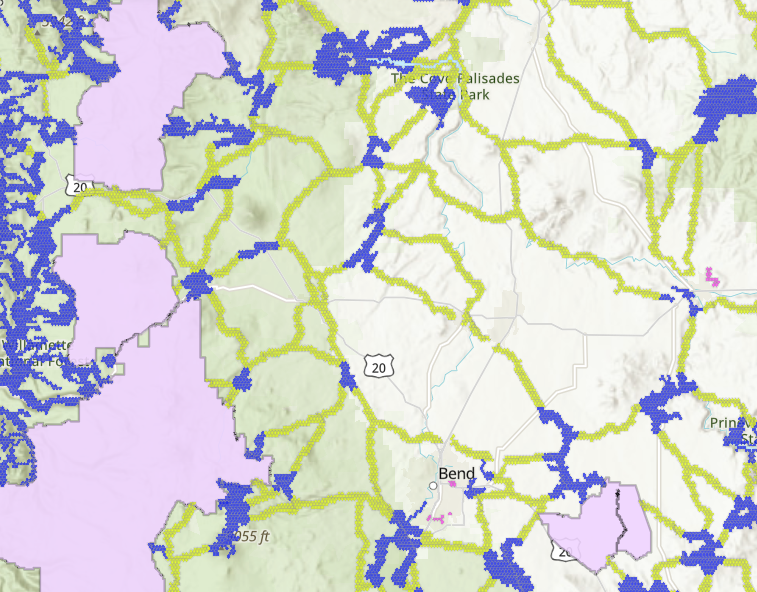 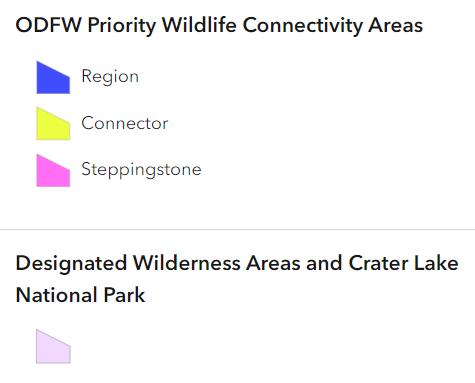 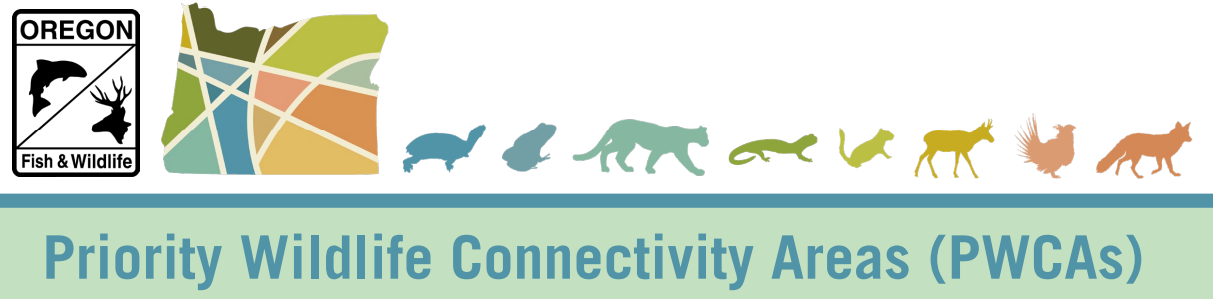 ODFW Wildlife Connectivity Coordinator Rachel.E.WHEAT@odfw.oregon.gov
https://oregonconservationstrategy.org/success-story/priority-wildlife-connectivity-areas-pwcas/
ODFW 3-Year Action Plan for Beaver-Modified Landscapes
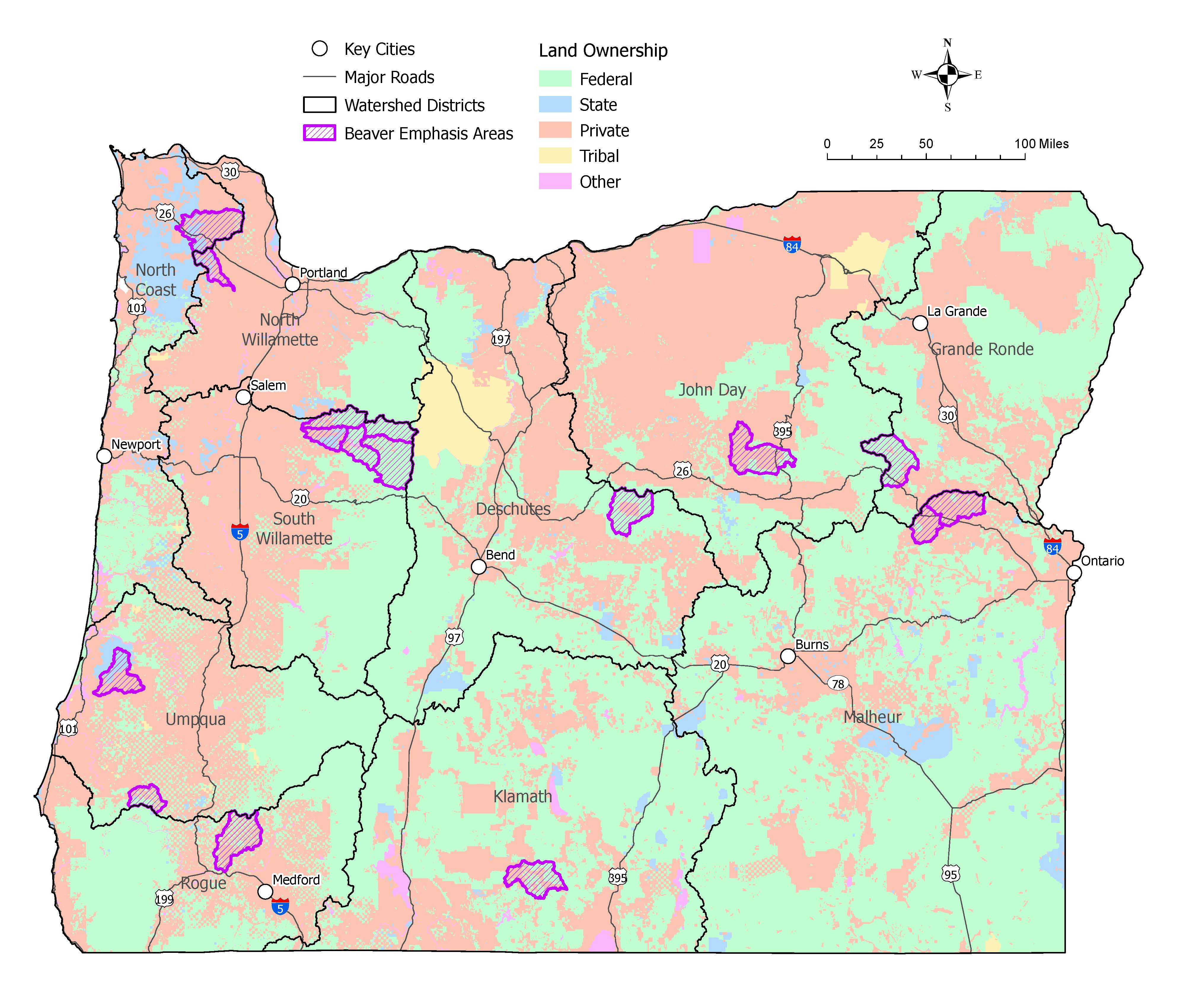 Nehalem River Headwaters BEA
Gales Creek BEA
Goal: Accelerate the restoration of beaver habitat and beaver-modified habitat at the landscape-scale in Oregon.
Breitenbush & North Santiam River BEA
Cottonwood -Fox Creek BEA
North Fork Burnt River BEA
Upper North Fork Crooked River BEA
Middle & Upper Willow Creek BEA
Millicoma River & West Fork Cow Creek BEA
Evans 
Creek BEA
Beaver Action Plan Coordinator
adrienne.w.averett@odfw.oregon.gov
South Fork Sprague River BEA
Revise OARs by June 30

Revise materials and forms by June 30

Revise website and other comms by June 30

Recruit cooperating agency and pilot the new program with two properties by end of 2024

Re-assess and fully document existing properties in the program by mid-2025

Go fully live with new enrollments by mid-2025
Revise the WHCMP OARs, program materials, and program process by June 30Pilot two properties through the new process by end of 2024
Revising OARs to Add Priorities, Refine Monitoring
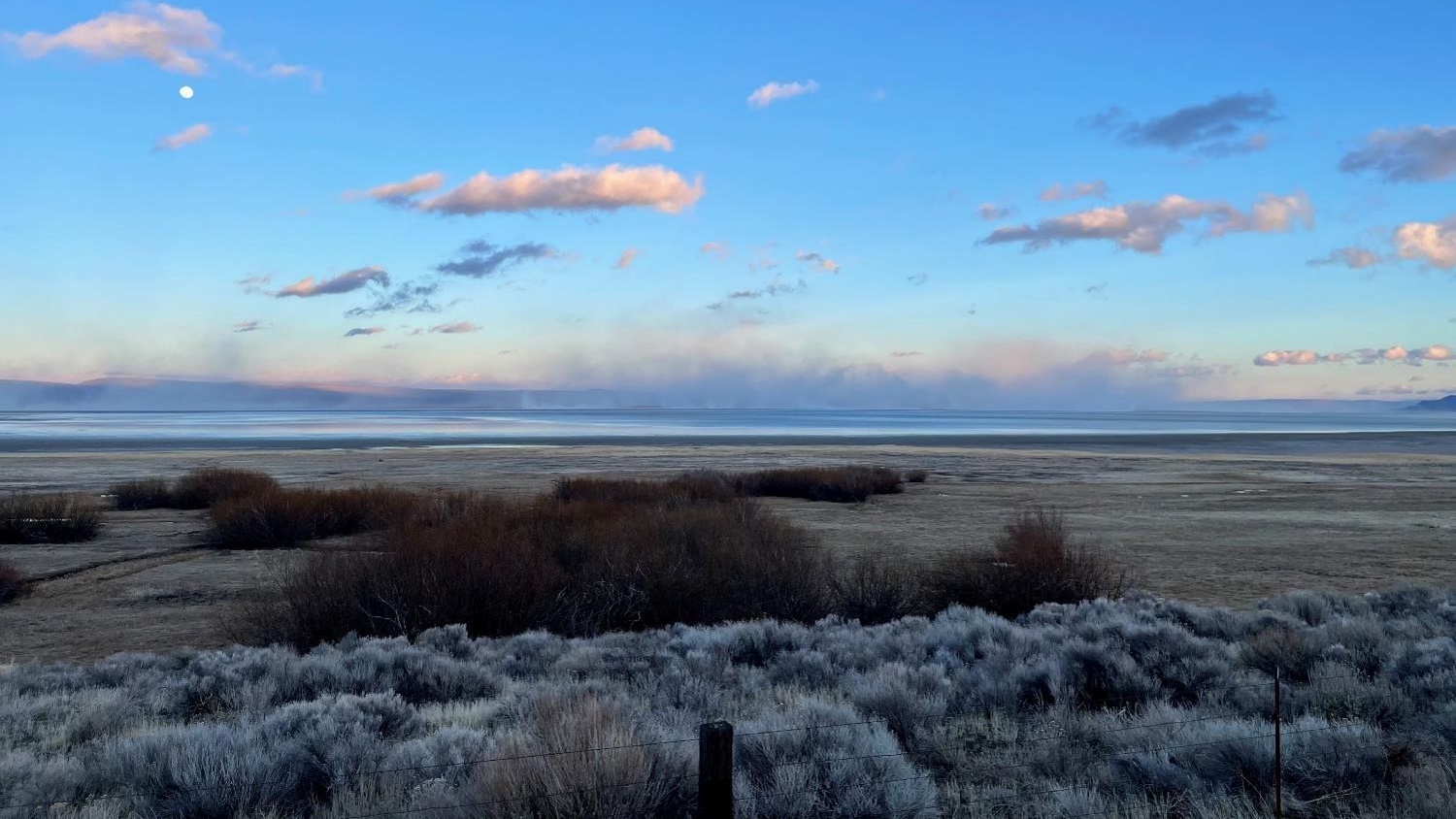 Thanks for your time!Davia Palmeri, Acting Land Program Managerdavia.m.palmeri@odfw.Oregon.govSarah Reif, Habitat Division Administrator sarah.j.reif@odfw.Oregon.gov
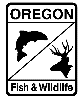 7